Информатика и ИТ
6
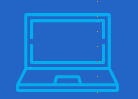 класс
ДЕЙСТВИЯ НАД ТАБЛИЦАМИ В WORD
ПЛАН УРОКА
1
Основные понятия
   Вставка данных в таблицу
   Контекстное меню для работы с таблицей
ЗАДАНИЕ ДЛЯ САМОСТОЯТЕЛЬНОЙ РАБОТЫ
В документе с именем «Автобиография 2» добавьте таблицу с оценками за прошедшую четверть. Скопируйте эту таблицу и отсортируйте данные в алфавитном порядке по названиям предметов.
ВСТАВКА ДАННЫХ В ТАБЛИЦУ
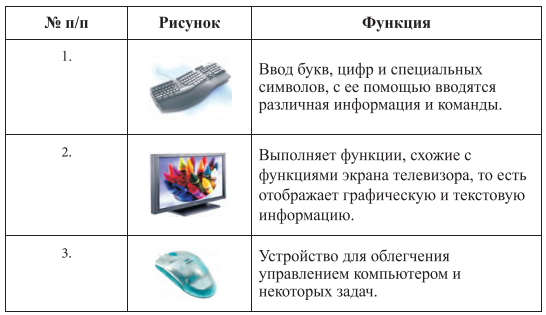 1. В ячейках первой строки обычно указываются заголовки столбцов, а в ячейках первого столбца указываются номера по порядку. Ячейки таблицы заполняются данными. Для этого указатель мыши устанавливается в нужную ячейку, а для перехода в другие ячейки используются клавиша Tab и кнопки управления курсором.
ВСТАВКА ДАННЫХ В ТАБЛИЦУ
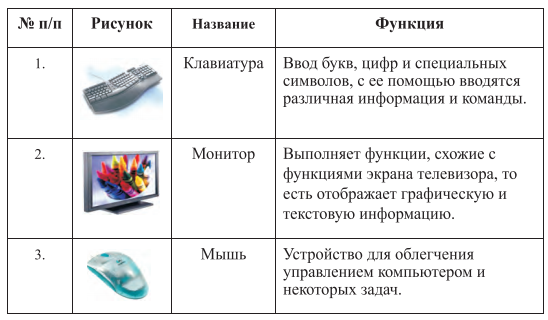 2. В зависимости от количества данных таблицы, можно менять ширину столбцов. Для этого указатель мыши подводим к границе таблицы. Когда указатель мыши примет вид нажимаем левую кнопку и, удерживая её протягиваем в нужном направлении до нужного размера. В результате таблица примет следующий вид:
КОНТЕКСТНОЕ МЕНЮ ДЛЯ РАБОТЫ С ТАБЛИЦЕЙ
После того как расположить курсор на клетку таблицы, активируется контекстное меню. Это контекстное меню взаимосвязано с двумя лентами - Конструктор и Макет. Лента Конструктор дает возможность окрашивания клеток, выбора стилей таблицы, выбора изменений относительно границ элементов таблицы, создать таблицу и удалить линии.
КОНТЕКСТНОЕ МЕНЮ ДЛЯ РАБОТЫ С ТАБЛИЦЕЙ
Параметры стилей таблицы
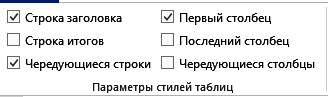 КОНТЕКСТНОЕ МЕНЮ ДЛЯ РАБОТЫ С ТАБЛИЦЕЙ
Стили таблицы
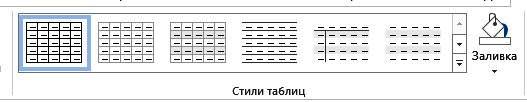 КОНТЕКСТНОЕ МЕНЮ ДЛЯ РАБОТЫ С ТАБЛИЦЕЙ
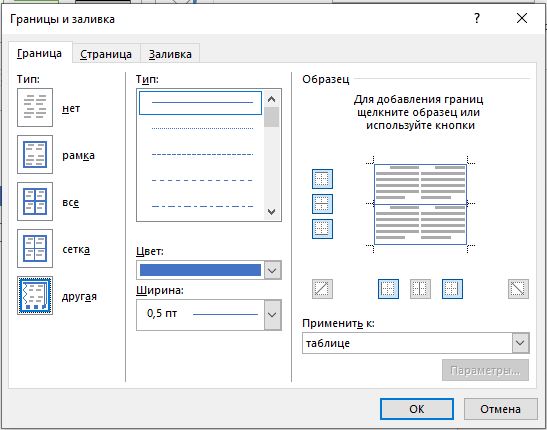 Оформление
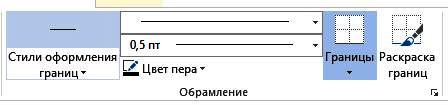 КОНТЕКСТНОЕ МЕНЮ ДЛЯ РАБОТЫ С ТАБЛИЦЕЙ
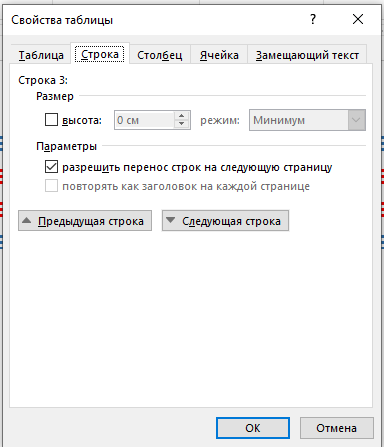 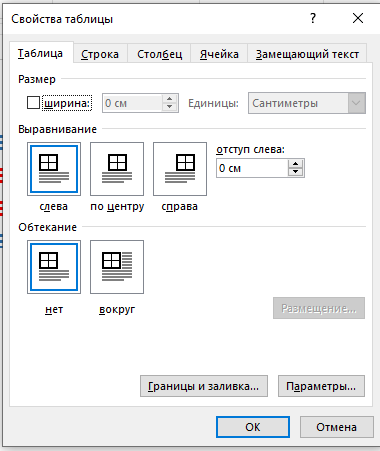 Таблица и Рисование
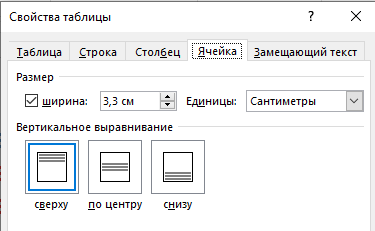 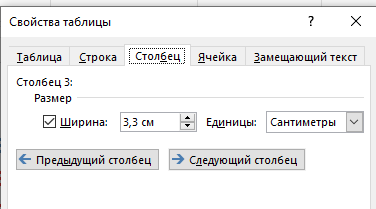 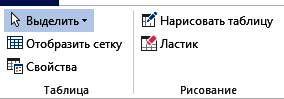 КОНТЕКСТНОЕ МЕНЮ ДЛЯ РАБОТЫ С ТАБЛИЦЕЙ
Строки и столбцы
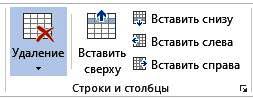 КОНТЕКСТНОЕ МЕНЮ ДЛЯ РАБОТЫ С ТАБЛИЦЕЙ
Объединение и Размер ячейки
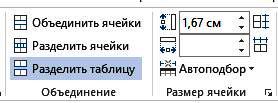 КОНТЕКСТНОЕ МЕНЮ ДЛЯ РАБОТЫ С ТАБЛИЦЕЙ
Выравнивание
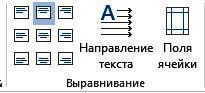 КОНТЕКСТНОЕ МЕНЮ ДЛЯ РАБОТЫ С ТАБЛИЦЕЙ
Данные
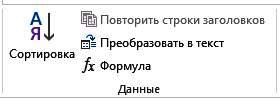 ЗАКРЕПЛЕНИЕ
Какие способы вставки таблицы в текстовом процессоре Word вы знаете? 
Как можно копировать данные из таблицы?
Как можно удалить таблицу из документа?
Как можно менять свойства таблицы?
Какие данные можно поместить в ячейки таблицы?
Как можно изменить ширину столбца таблицы?
Как можно изменить высоту строки таблицы?
Как заполняется таблица?
ЗАДАНИЕ ДЛЯ САМОСТОЯТЕЛЬНОЙ РАБОТЫ
В документе с именем «Автобиография 2» в готовую таблицу с оценками за прошедшую четверть вставьте столбец с оценками за первую четверть. Отформатируйте таблицу, изменив границы, добавив цвет и тип линий. Вставьте заливку ячеек.